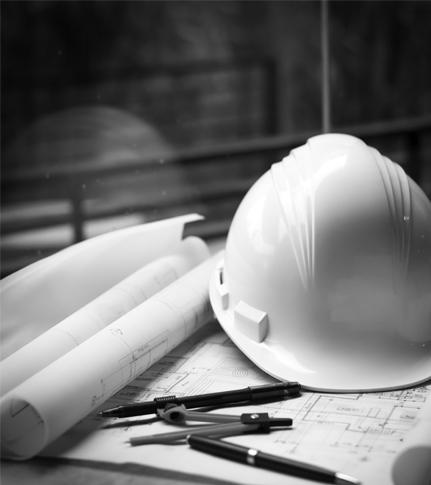 Especialidad Construcción
Plan Común
Módulo Trazado de obras de construcción
Trazado de Obras de Construcción
Activación del aprendizaje
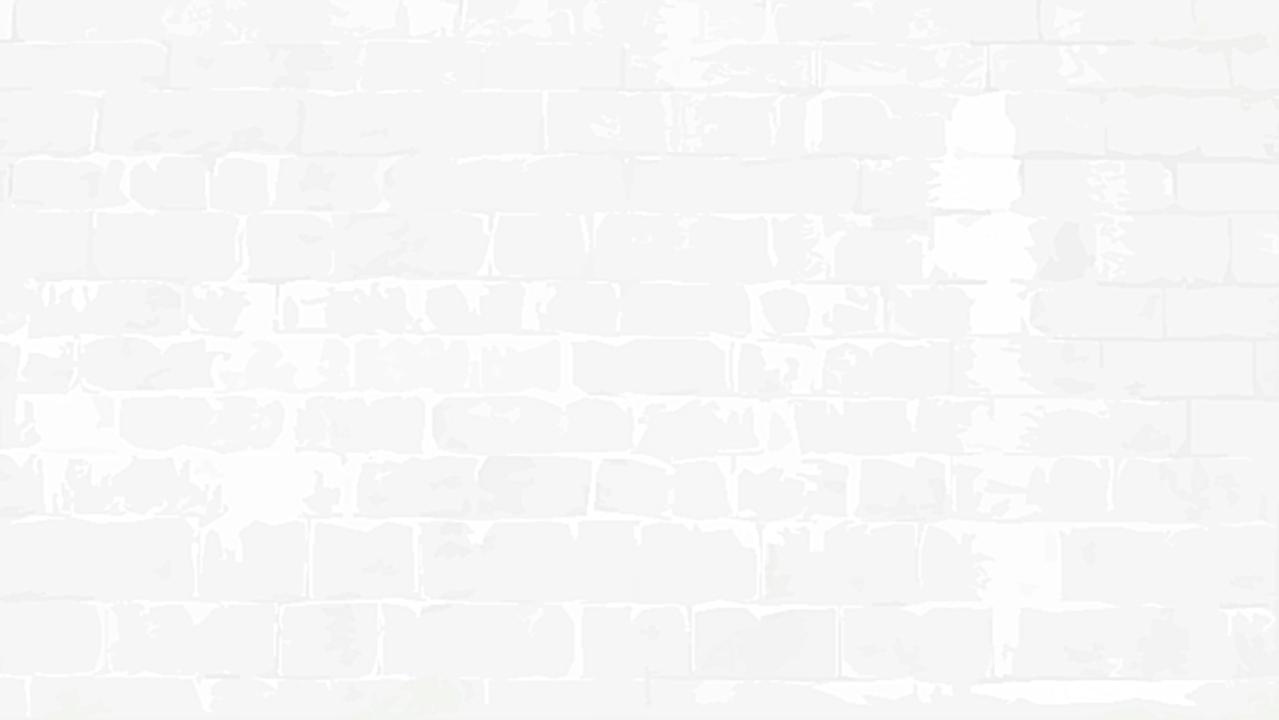 Activación del aprendizaje
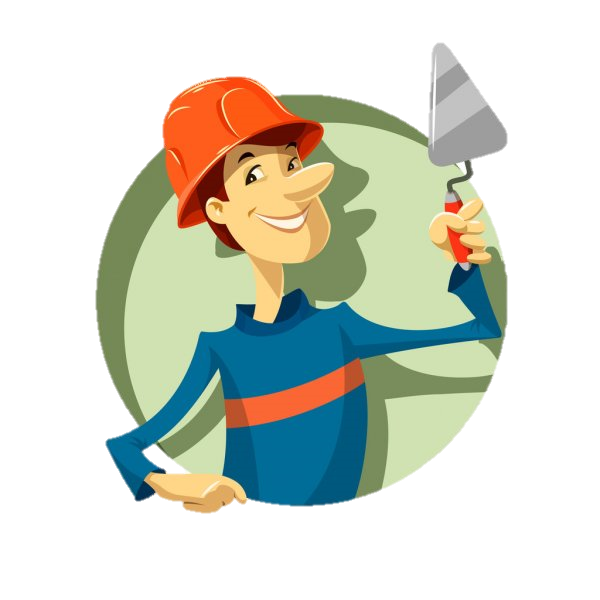 ¿Sabías que existen instrumentos digitales tecnológicos de alta precisión para realizar diferentes procedimientos en el trazado de obras de construcción?
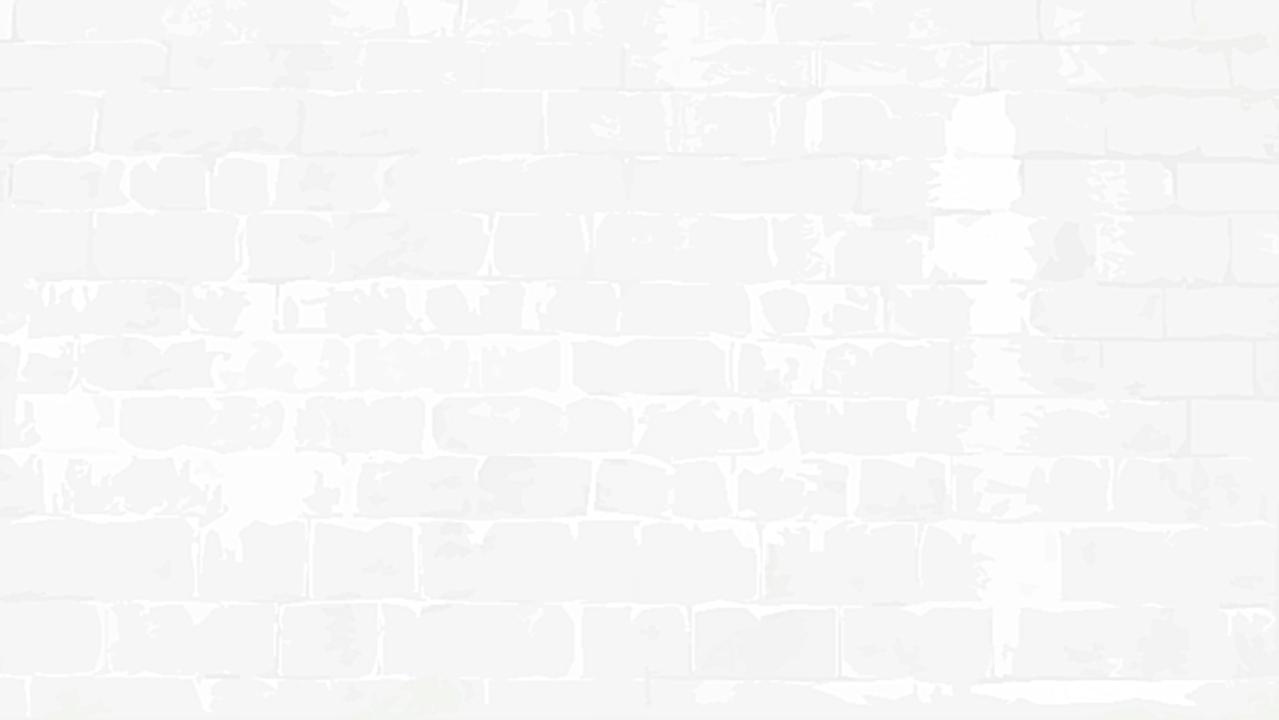 ACTIVACIÓN DELAPRENDIZAJE
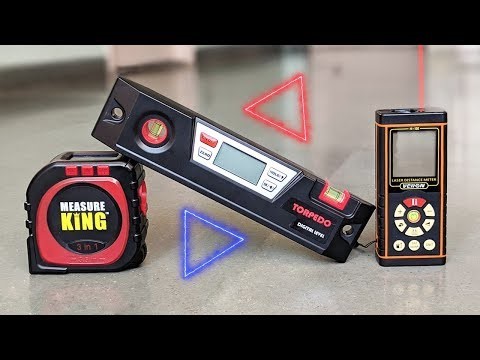 https://youtu.be/6QHPnyouM9U
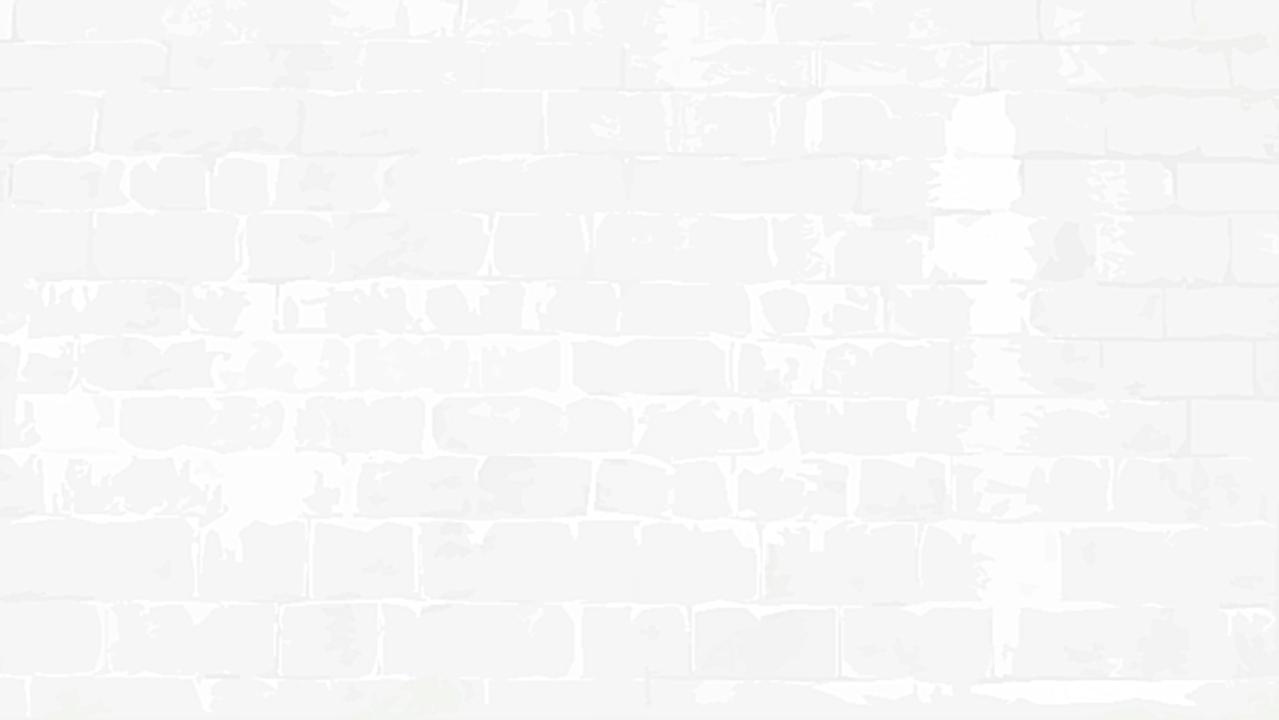 ACTIVACIÓN DELAPRENDIZAJE
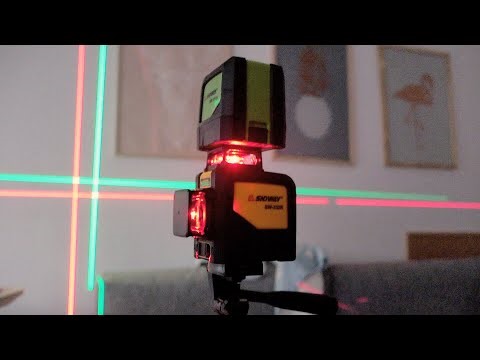 https://youtu.be/LfKGSxnBZaw
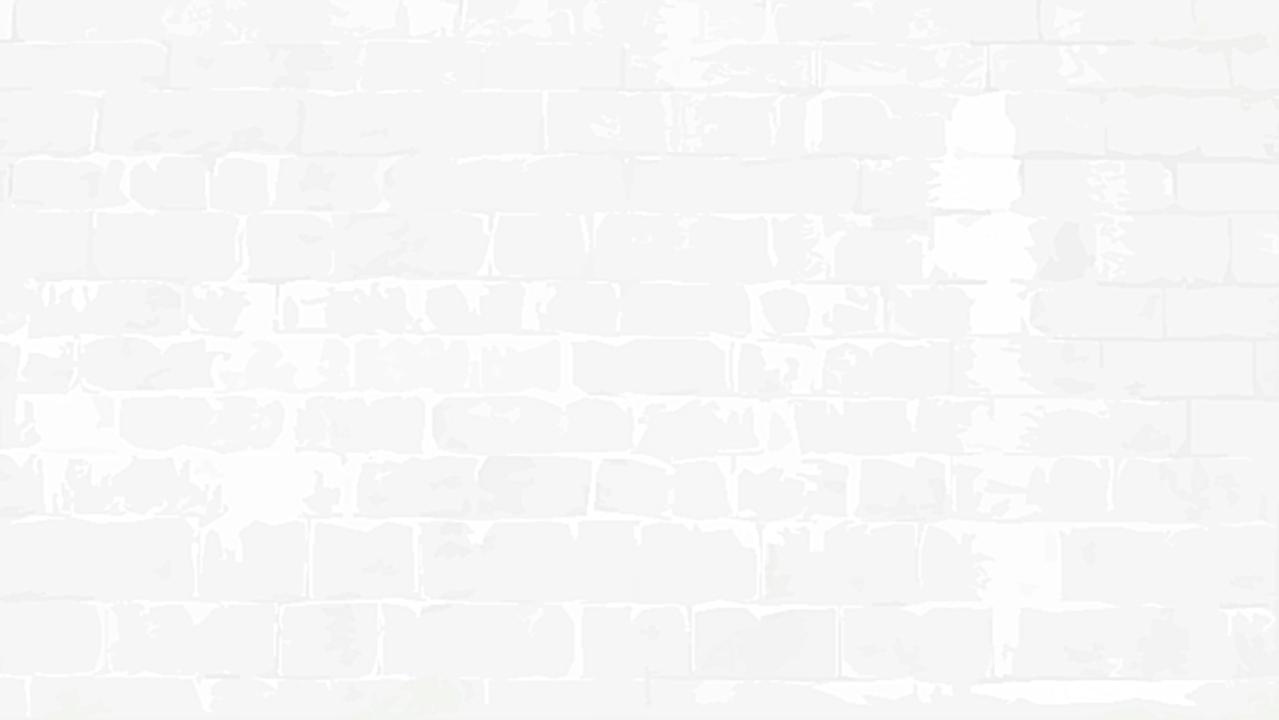 ACTIVACIÓN DELAPRENDIZAJE
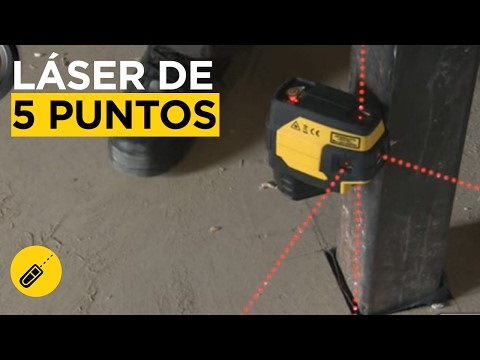 https://youtu.be/K1ouRr-cu1c
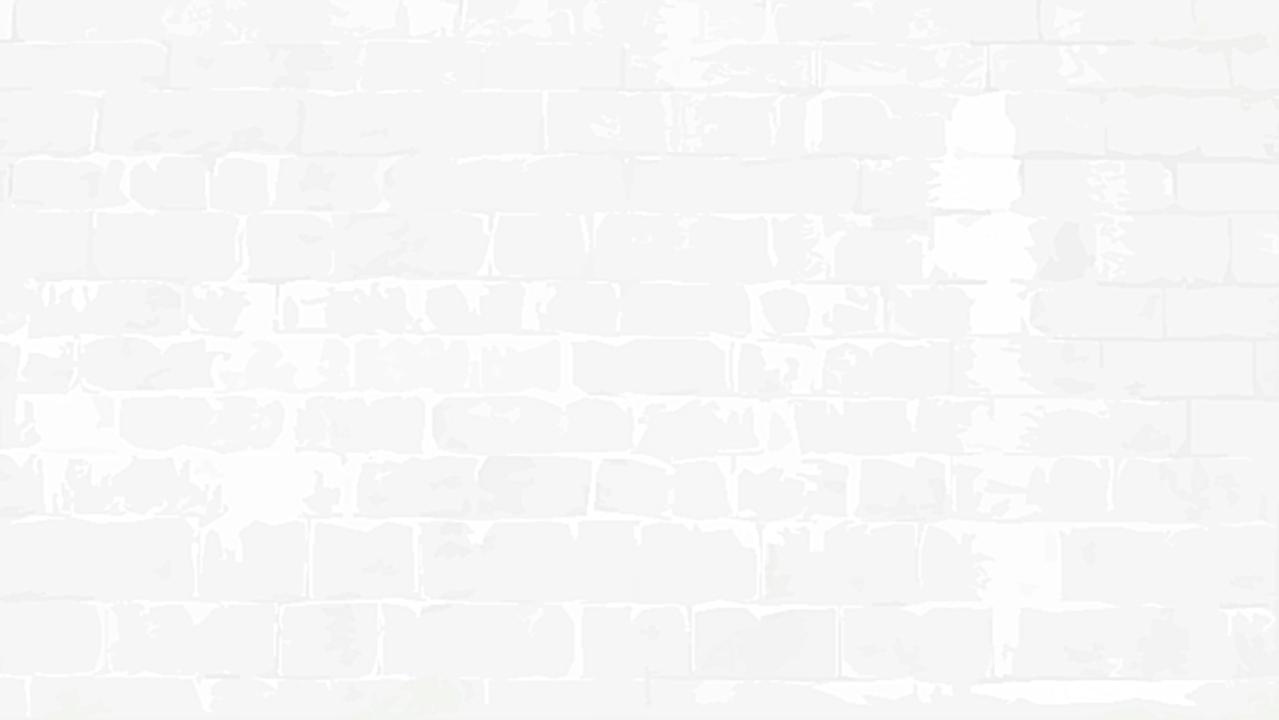 ACTIVACIÓN DELAPRENDIZAJE
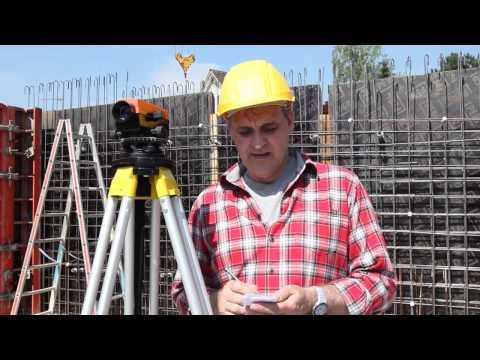 https://youtu.be/WRl6lMJmOrQ
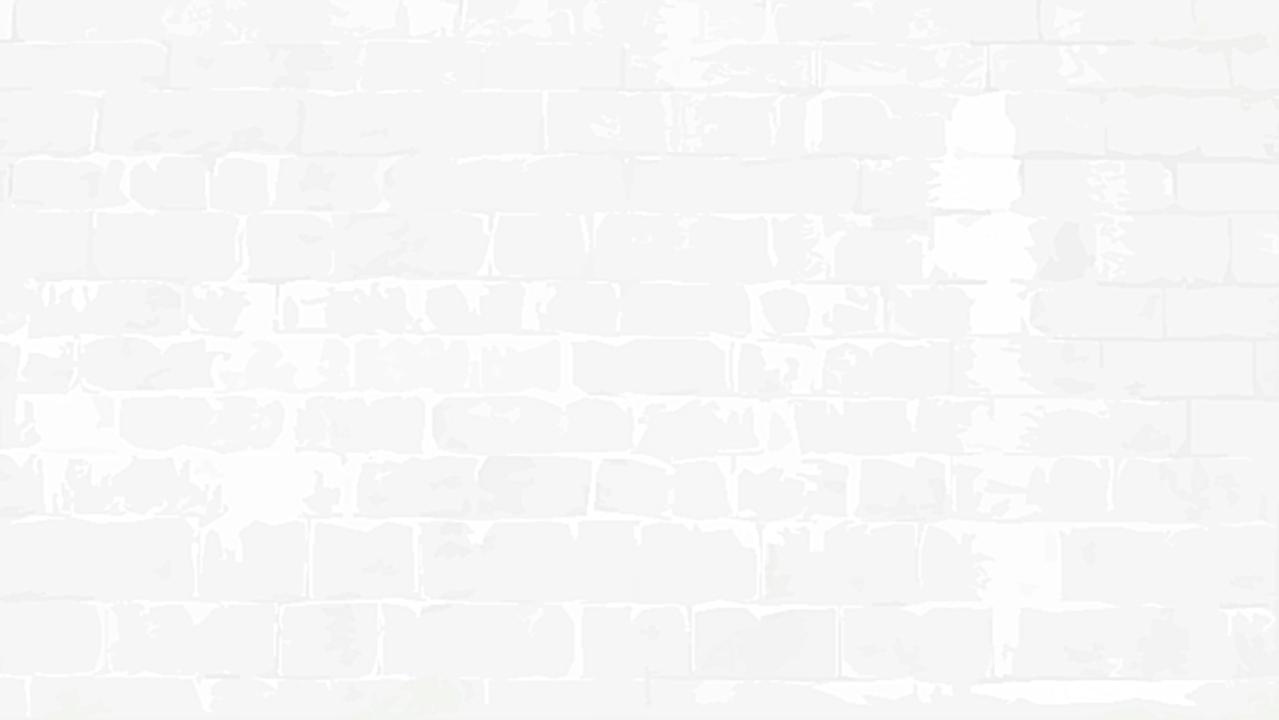 PREGUNTAS
Explica con tus palabras ¿Qué entiendes por instrumentos digitales tecnológicos de alta precisión?

¿Qué instrumentos digitales conoces y has utilizado para realizar un trazado?

¿Conocías el nivel láser de 5 puntos? ¿En qué sentido consideras que facilita el trazado de una construcción?

¿Consideras que el nivel topográfico o nivel de ingeniero es un instrumento que se debe utilizar obligatoriamente en los trazados de construcción? ¿Por qué?